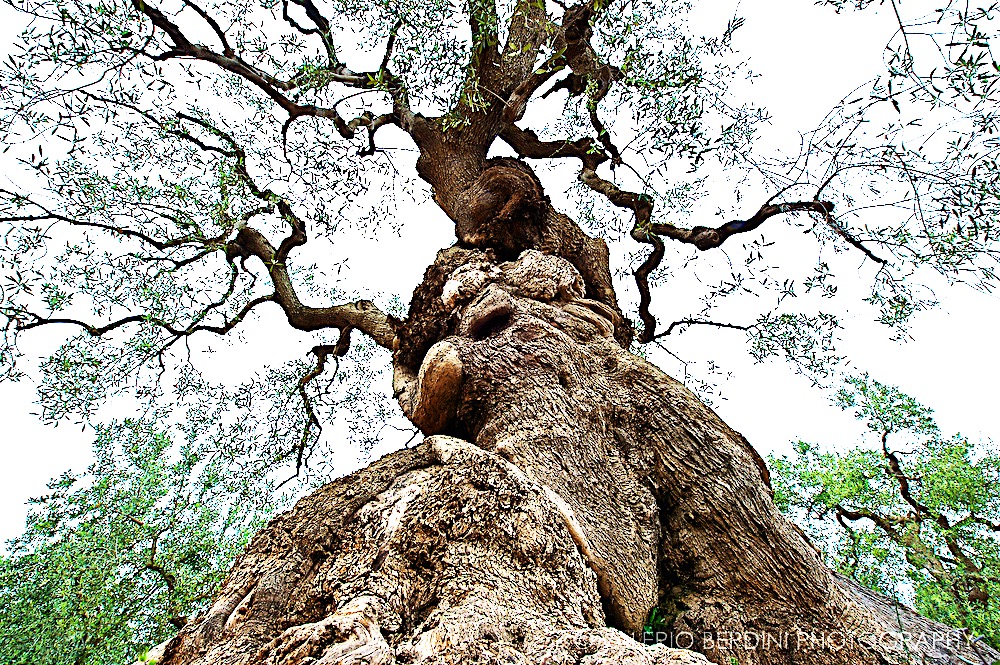 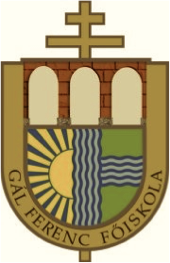 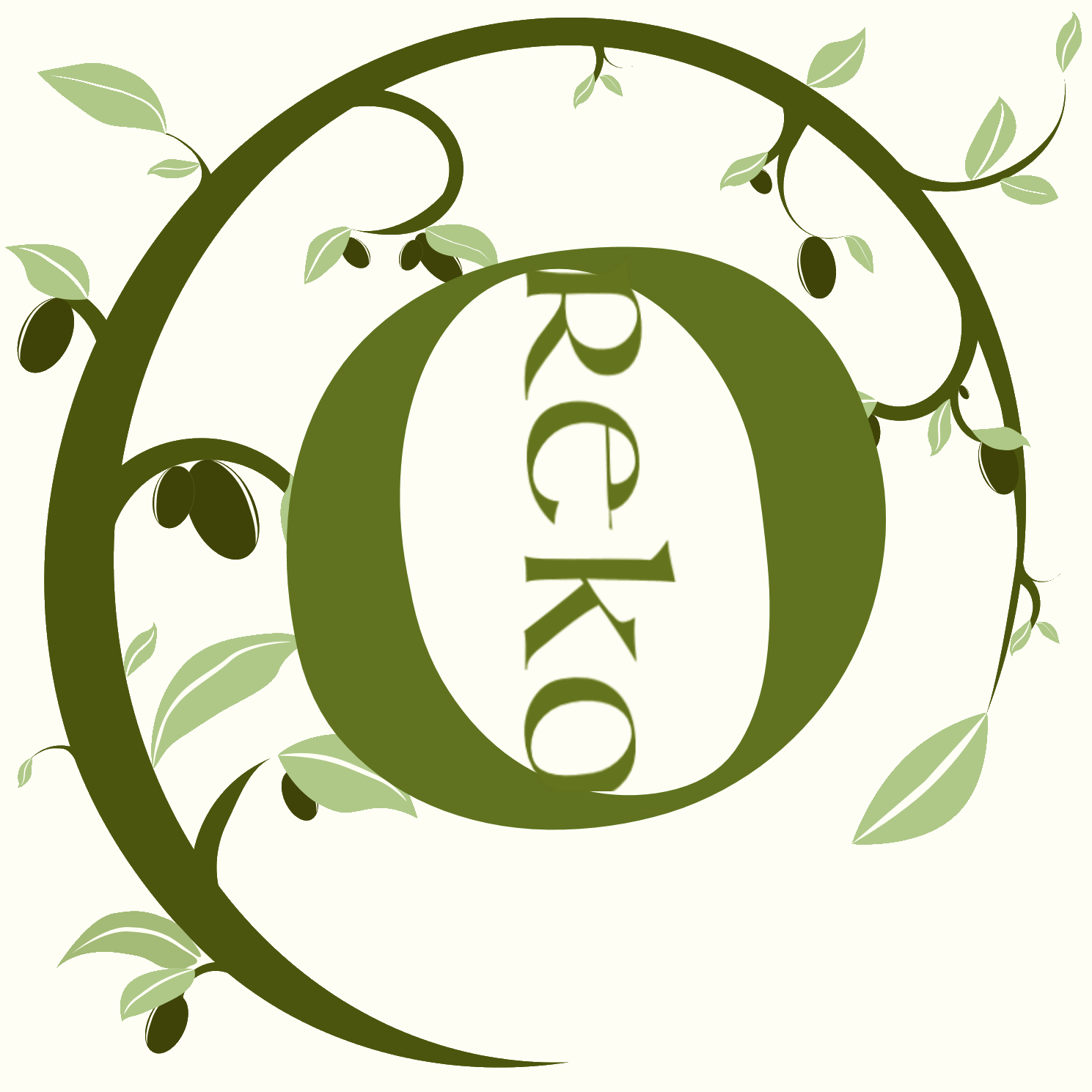 Országos
REsztoratív
KOnferencia
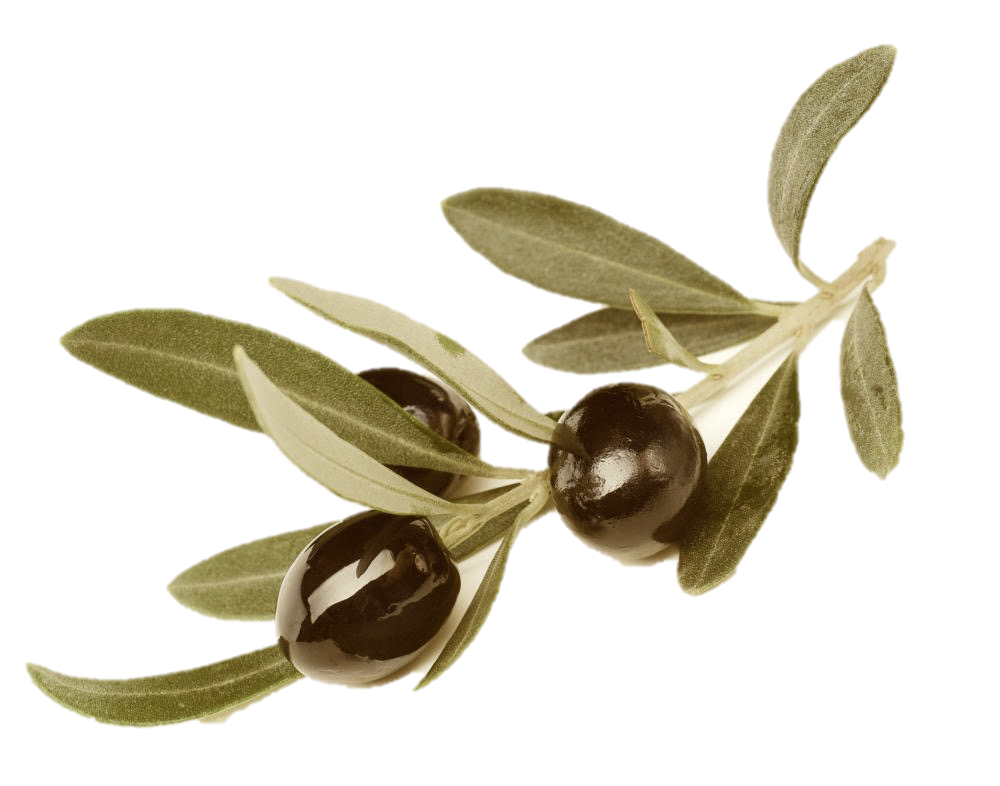 Új eszközökkel 
a közösségek szolgálatában

a Gál Ferenc Főiskolán, Szeged, Dóm tér 6.
az Irgalmasság Szentévében, 2016. január 15-én 
„Nem az egészségeseknek kell az orvos, hanem a betegeknek. 
Nem az igazakat jöttem hívni, hanem a bűnösöket.” 
Mk 2,17
Program
9:00-11:00 Plenáris előadások
11:30-13:20 Szimpózium előadások
12:50-13:20 Konferencia zárása
Program